Ray MoorcroftM.Sc., Cert. Ed., MCIWEM, MIPD, F.Inst. AM
Director of Centre for Innovation, Technology and Enterprise
Edward de Bono Centre for Creative and Constructive Thinking
National Coordinator – Safer Cultures for young persons
Editor of ‘Manager’ – 30,000 circulation in 62+ countries
Starting your Masters – Year 1 (PG Certificate) 2 x Assignments
30 Credits, 300 Student Learning Hours (including F-2-F sessions) each
Assignment (sub)Headings – NB. Management ‘Reports’
Framework – Introduction, Literature Review, Strategies and methods employed, Ethical considerations, Findings/Outcomes, Analysis and Discussion, Conclusion.
Referencing – Harvard (NB Bibliography and Referencing)
Deadlines & marks (NB Pass/Fail)
DRAFTS!!
Practical Tips
Read the ‘Guidance’ and Handbooks
If you have problems, tell the MMU team (and always copy Linda Mackay into your reply!!)
Use the group network (especially for research) – including Cohort 1, and GEMS Team.
Devise a system for collecting and collating data – especially references.
Unit 1 – HRM – Mandatory Core
Assignment title:
The assessment task should normally focus on an aspect of professional practice in HRM in an educational context. It should examine professional experience of an issue or issues raised during the unit. 
The title of this might be:
“An examination of the distribution of Belbins’ team roles in the Humanities Faculty of a secondary school”.
Session Objectives
The objectives of this session are to:
i)	introduce the concept of HRM.
ii)	identify the political and statutory context for the development of HRM in schools and colleges.
iii)	consider some ways in which schools have and could respond to the changed context for HRM.
iv)	explain how the traditional personnel management function differs from HRM.
v)	identify the three elements which make up HRM.
vi)	consider some of the limitations of HRM.
Tony Devlin
“Organizations are as different and varied as the nations and societies of the world. They have differing cultures reflected in different structures and systems. And the cultures are affected by the events of the past and by the climate of the present, by the technology of the type of work, by their aims and the kind of people that work in them.”
Handy, 1993
Tony Devlin
The Political And Statutory Framework
"Policy initiatives enacted by government have created a radically changed management environment in the public sector."
The main themes of government policy:
(De)regulation

Quality of service (raising achievement)
Curtailment of trade union power
Privatisation
Delegation
Competition
Enterprise
Armstrong (1992)
Tony Devlin
The Political And Statutory Framework Impact of Policy
The impact of Government policy is evidenced in education by:
The diminished role of the LA
Choice and diversity in educational provision
The Education Market
LMS & Formula funding (fair funding)
Financial and staffing delegation
More open enrolment and parental preference
National Curricula and Standardised Assessment
OFSTED and international equivalents
Tony Devlin
The Political And Statutory Framework Greater Accountability
The emphasis is on management that accentuates greater accountability through:
Efficiency
effectiveness
economy
value-for-money
equity
Pollit, et al., (1998)
Tony Devlin
The School Response
Effective school responses to national policy directions and statutory frameworks requires that they become more proactive not reactive in areas such as:
1)	Performance management 

2)	Continuing Professional Development (CPD)

3)	Planned staffing

4)	Equal opportunities

Institutional improvement and quality management to raise achievement

Management of morale and motivation
7)	Staff interpersonal relationships which are fundamental to management processes and provide a model for pupils

8)	Ensuring that support staff play a full part of the institution by involvement in activities

9)	Systematic succession planning linked to individual career development.

10)	Clear and valid management policies, procedures and rules.
Tony Devlin
A Personal Perspective…
A Frame of Reference is the totality of all the attitudes, preassumptions and psychological influences that determine how a person perceives and interprets issues and events. HRM has 2 Frames of Reference: Pluralism and Unitarism.
Which is the better Frame of Reference for Education?
When you’ve ‘answered that question…Now…
State three positive things about the way people are managed in your organisation.
State three things about the way people are managed which you feel could be improved.
Tony Devlin
HRM and Personnel Management
HRM is a strategic activity and is aimed at maximising the benefit the organisation gets from its staff. It relies heavily on industrial psychology, and uses the techniques and procedures which are known collectively as... 
‘Personnel Management’ ...which is that part of HRM concerned with staffing the organisation, determining and satisfying the needs of people at work, and the practical rules and procedures that govern relationships between employees and the organisation.
Tony Devlin
Personnel Management
"is directed mainly at the organisation's employees, finding and training them, arranging for them to be paid, explaining management expectations of them and justifying management's actions to them.  Personnel specialists are concerned with the satisfaction of employees' work-related needs, dealing with their problems and trying to modify management policy and action that might other wise provoke an unwelcome employee response."
Torrington, Weightman and Johns (1989)
Tony Devlin
Human Resource Management
"The starting point is . . . with the organisation's need for human resources .  .  .  There is less concern with the conciliation, motivation and propitiation of employees as a potentially uncooperative cost, and more concern with providing people - who may or may not be employees - with the scope, autonomy and objectives to enable them to deliver what the organisation needs.  Instead of being a cost, they become assets in which to invest, thereby adding to their inherent value."
Torrington, Weightman and Johns (1989)
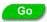 Tony Devlin
Limitations of HRM (1)
Factors which inhibit effective HRM in schools include:
No time for management 
	because the school has too many purposes (Handy, 1984).  New ones devised for it all the time.

Children are of paramount importance – 
	to the detriment of the teachers considering their own needs.

Organisational schizophrenia. 
	Objectives must be clear, consistent and manageable to ensure that the school is not pulled in opposite directions.

Concept of professional autonomy.  
	The stereotype of the autonomous "professional" tightly guarding subject professionalism has enabled teachers to take on all sorts of work without training.
Tony Devlin
Limitations of HRM (2)
Diffuse structure.  
	What is the structure based on? Salary hierarchy?  Pastoral?  Subjects?

Political control. 
	Political directives may inhibit development where it is most needed.

Lack of HRM knowledge and skills 
	may create inadequate policies and administrative procedures.  In commerce and industry HRM is seen as a skilled management function.

Limited HRM perspective.  
	The full range of capability required as a result of recent legislation has not been fully recognised in schools which are essentially concerned with curriculum and financial management rather than with fellow professionals?
Tony Devlin
Significant assumptions underlying HRM are it:
is built upon on a theory ‘y’ approach to management (McGregor, 1960);

stresses that effective strategic management entails the empowerment of individuals and workgroups in providing for initiative and creativity;

requires a clearly communicated vision, and mission;

Needs culture of personal autonomy;

adopts holistic management attitudes and values derived from such developments as Total Quality Management (TQM) and Investors in People.
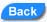 Tony Devlin
Final Thoughts…A warning?
“It would have been good to understand much earlier in my career how damaging HR is to any professional. HR is probably the biggest source of dissatisfaction within an organisation.”
Mike Leibling, 2009 (Working with the Enemy)
Tony Devlin